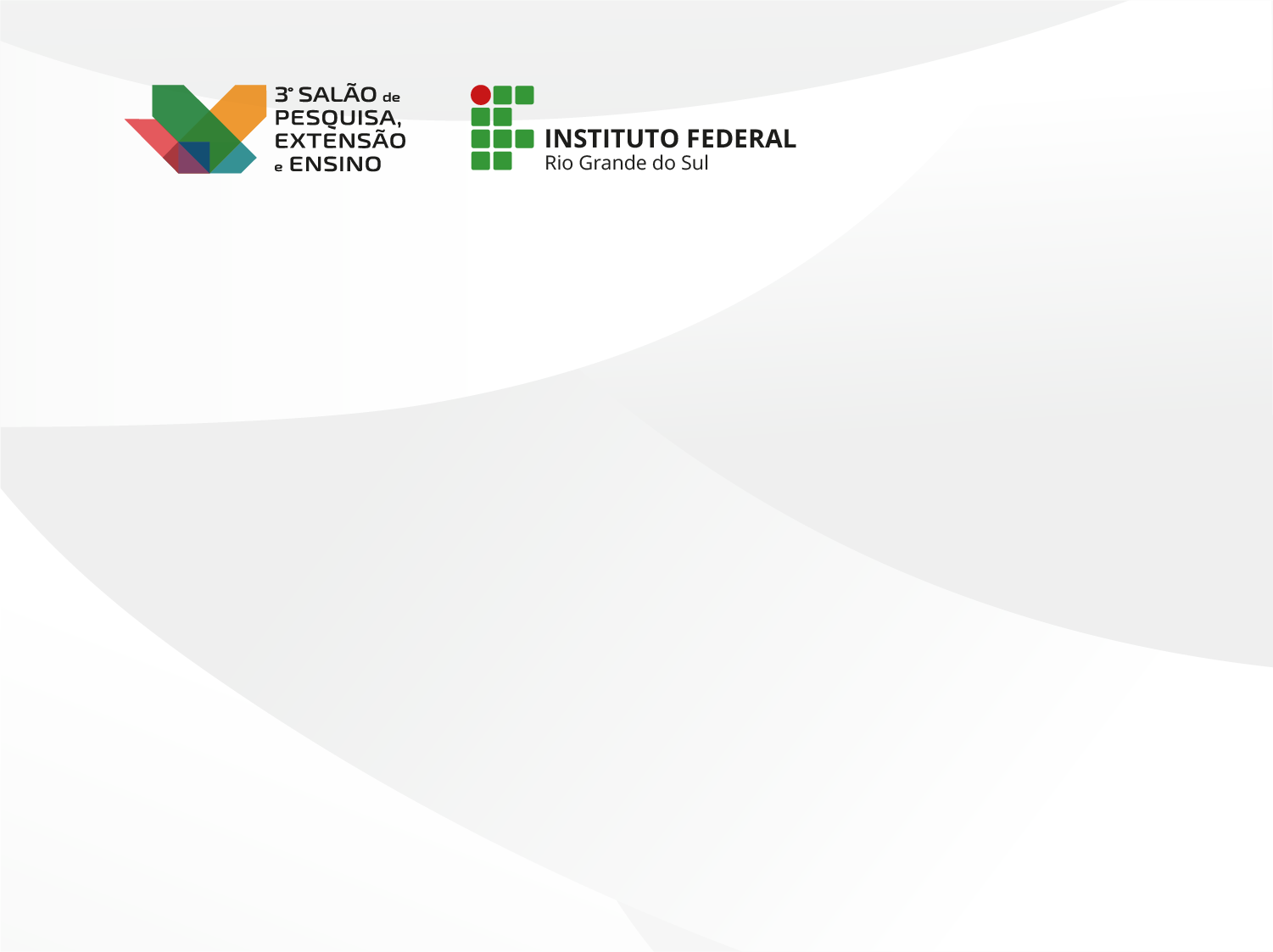 TÍTULO/ASSUNTO
PRINCIPAL
Subtítulo
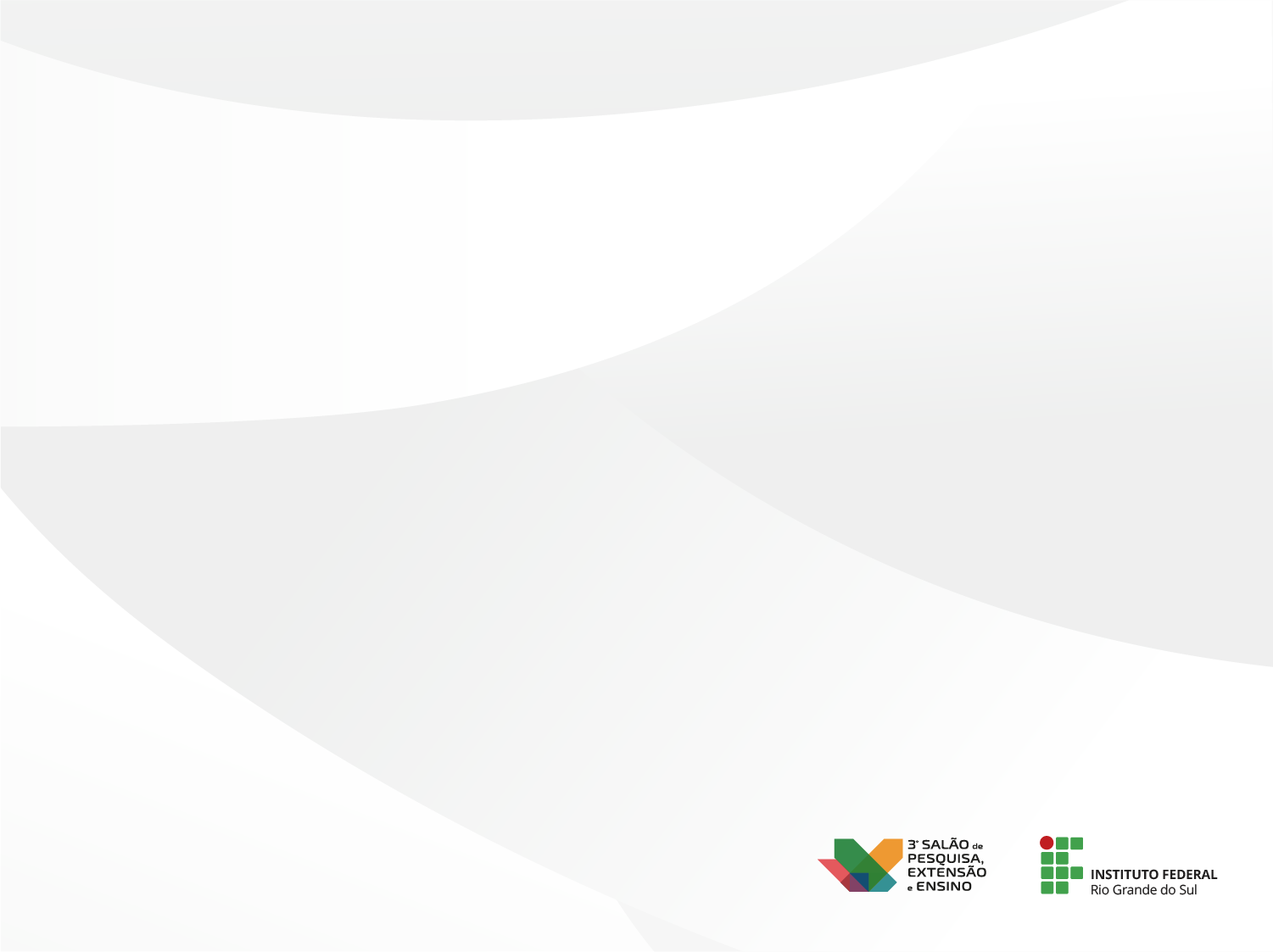 TÍTULO PRINCIPAL
Escreva seu texto aqui Escreva seu texto aqui Escreva seu texto aqui Escreva seu texto aqui Escreva seu texto aqui Escreva seu texto aqui Escreva seu texto aqui Escreva seu texto aqui Escreva seu texto aqui Escreva seu texto aqui Escreva seu texto aqui Escreva seu texto aqui Escreva seu texto aqui Escreva seu texto aqui Escreva seu texto aqui Escreva seu texto aqui Escreva seu texto aqui Escreva seu texto aqui Escreva seu texto aqui Escreva seu texto aqui Escreva seu texto aqui Escreva seu texto aqui Escreva seu texto aqui Escreva seu texto aqui Escreva seu texto aqui Escreva seu texto aqui Escreva seu texto aqui Escreva seu texto aqui Escreva seu texto aqui.
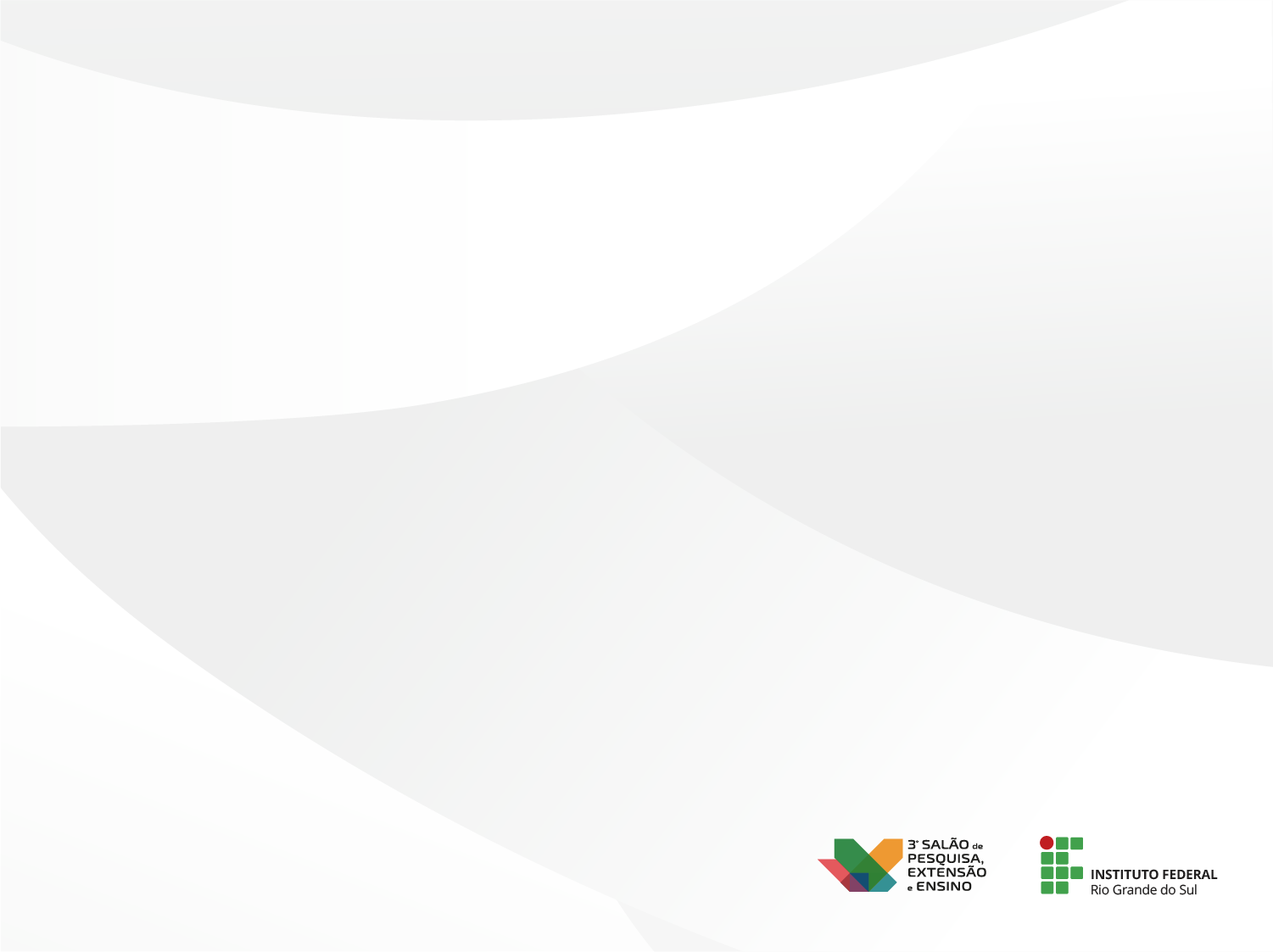